République algérienne démocratique et populaire
Ministère de l’enseignement supérieur et de la recherche scientifique 
Université Badji Mokhtar
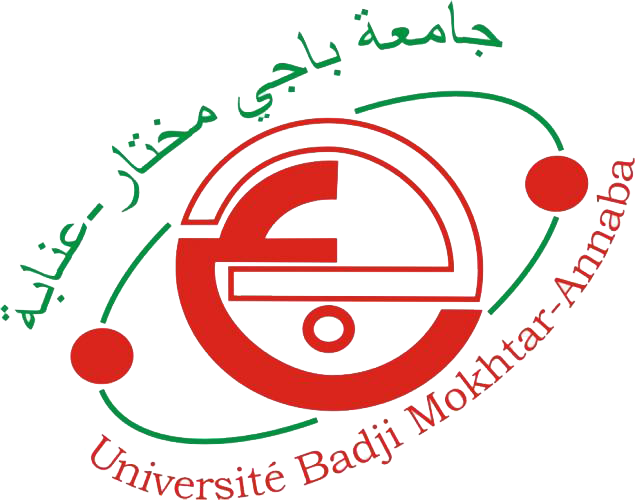 Les métiers en sciences et technologies
Cours LMD 1ère Année sciences et technologies
CHAPITRE I
2
PROGRAMME: CHAPITRE I
Métiers de l’électronique, électrotechnique, systèmes de  communication et nouvelles technologie de capteurs
Industrie de l’électronique, électrotechnique
Instrumentation et microsystèmes
3
PROGRAMME: CHAPITRE I
Préambule
•L’électronique a amplement pénétré dans notre vie quotidienne: 
     •portables,
     •équipements de nos voitures,
     •ordinateurs,
     •lecteurs multimédias,
     •appareils électroménagers que nous avons chez nous.
     •…….
4
PROGRAMME: CHAPITRE I
Qu’est ce que l’électronique ?
L'électronique	est	la	science	du	contrôle	des	mouvements
d'électrons.
L'électronique est une branche de la physique appliquée,  traitant entre autres de la mise en forme et de la gestion de  signaux électriques, permettant par exemple de transmettre  ou recevoir des informations. L'adjectif « électronique »  désigne également ce qui est en rapport avec l'électron.

Ce qu'on appelle "courant électrique"  n'est autre qu'un courant, un mouvement  d'électrons. Ceux-ci peuvent circuler  librement dans les corps dits conducteurs,  tels que le cuivre  qui est utilisé pour  fabriquer les câbles électriques.
5
PROGRAMME: CHAPITRE I
Les bases électroniques de la mémoire
ETAT 1	         ETAT 0
Ce sont les états de mémoire: 0 et 1.
Vitesse de l’électron autour du noyau  2000 Km/s
 30 Milliards de tours autour du noyau en 10-6  seconde
6
PROGRAMME: CHAPITRE I
Transistors
3 branches: Une entrée, une  sortie et une 3è branche qui  permet électriquement de  contrôler	le	passage entre  l'entrée et la sortie.
Si cette 3è branche est chargée (à l'état 1), l'interrupteur laisse passer du  courant entre l'entrée et la sortie. Si elle n'est pas chargée (état 0),  l'interrupteur est ouvert et le courant ne peut plus passer. Un transistor est  comparable à un robinet. On pourrait l'appeler un "robinet électronique".
Un ordinateur est bourré de circuits microscopiques qui permettent  le traitement de quantités astronomiques d'informations en  fractions de secondes. Ses circuits contiennent de nombreux  condensateurs et "interrupteurs". Ces derniers sont des transistors.
7
PROGRAMME: CHAPITRE I
Les métiers de l’électronique
Les champs professionnels qui représentent les métiers de
l'électronique se retrouvent dans les domaines suivants :
Les équipements audiovisuels-multimédia
Les équipements informatiques
Les équipements audiovisuels professionnels
Les équipements de conforts des habitations  (Electrodomestique)
Les équipements électroménagers
Les équipements d’alarme et de sécurité
Les équipements de télécommunication et réseaux
Les équipements électroniques embarqués
Les équipements de l’instrumentation d’observation,  d’analyse et de mesure.
–	……….
8
PROGRAMME: CHAPITRE I
Matériaux et courant en électronique
L’excellente conductivité du cuivre et de ses alliages explique son utilisation à grande échelle  dans l’industrie électronique. Le cuivre permet  aux installations électroniques de fonctionner plus  rapidement, de réduire la formation de chaleur et  de durer plus longtemps : en peu de mots d’avoir  des performances toujours plus élevées.

L’électronique est le domaine par excellence des « courants faibles » dont le niveau d’intensité est  de l’ordre du milliampère.
9
PROGRAMME: CHAPITRE I
Qu’est ce que l’électrotechnique
L'électrotechnique est l'étude des applications  techniques de l'électricité,
la discipline qui étudie la production,  le  transport, le traitement, la transformation et  l'utilisation de l'énergie électrique.
Traditionnellement on associe  l'électrotechnique aux "courants forts" par  opposition aux "courants faibles" qui seraient  du domaine exclusif de l'électronique.
10
PROGRAMME: CHAPITRE I
Champs d’application
Il est extrêmement vaste et	concerne de	très nombreuses entreprises industrielles dans les domaines de:
la production et du transport de l'énergie électrique  (Centrales thermiques, centrales nucléaires, centrales  solaires, champs éoliens, réseaux de transport d’électricité,  station de transformation, …
Fabrication des équipements électriques (moteurs  électriques, disjoncteurs, contacteurs, interrupteurs, …
L'électrotechnique est liée étroitement à  l'électronique et à l'automatique auxquelles elle a  fréquemment recours, en particulier pour la  commande des moteurs
11
PROGRAMME: CHAPITRE I
Les métiers de l’électrotechnique
Les champs professionnels qui représentent les  métiers de l'électrotechnique se retrouvent dans  les domaines suivants :
Machines électriques (moteurs électriques,  génératrices, alternateurs, convertisseurs…),
Transformateurs	de tension électrique,
Réseaux électriques (BT, MT, HT)
Stockage, (batterie, Condensateurs)
Equipements d’installations et de sécurité électriques  (compteurs, disjoncteurs, sectionneurs,	câbles
électriques,….)
– ….
12
PROGRAMME: CHAPITRE I
Systèmes de communication
13
PROGRAMME: CHAPITRE I
Fonction
Un système de communication a pour fonction d'assurer le  transport de l'information entre un émetteur et un (ou  plusieurs) récepteur(s) reliés par un canal ou milieu de communication. Cette information est transportée sous de forme de signal. Des exemples de systèmes communication pris hors du domaine informatique sont : le  téléphone, la télévision, les appareils hifi.
14
PROGRAMME: CHAPITRE I
Qu'est-ce qu'un protocole de  communication ?
Un protocole est  une spécification standard qui  permet la communication entre deux équipements.  Ce sont des règles et des procédures qui définissent  le type de codage et la vitesse utilisé pendant la  communication, ainsi que la façon d'établir et de  terminer la connexion.
Il existe unes multitude de protocoles de communication, à l’ensemble des protocoles VPN (Virtual Private Network ) dont le but est de créer un lien direct entre des ordinateurs distants.
15
PROGRAMME: CHAPITRE I
Fonction du diplômé  en système de  communication
Le diplômé en systèmes de communication imagine, conçoit, développe, gère et sécurise des réseaux  de  communication favorisant l'échange d'informations sous  forme de signaux, d'images, de sons et de films. Leur  domaine d'activité se situe au carrefour de:
l'informatique, des mathématiques et des  télécommunications.
Leur champs d’application va de la carte à puce à la  chirurgie pratiquée à distance, en passant  par le  téléphone mobile, l'ordinateur portable, les serveurs,  l'Internet, le web et les réseaux d'entreprises.
Le champ d'application des ingénieurs en systèmes de  communication est vaste et en constante évolution.
16
PROGRAMME: CHAPITRE I
Perspectives professionnelles
Entreprises ou administrations qui doivent mettre  en place et gérer un réseau informatique  (multinationales, banques, centres hospitaliers),
Compagnies de télécommunications
Sociétés de services qui se développent autour  de l'Internet.
Recherche & enseignement
Bureaux d’ingénieurs conseils
……
17
PROGRAMME: CHAPITRE I
Capteurs
Dispositifs utilisés dans la détection & mesure  des grandeurs physiques. Ils relèvent du  domaine de l’instrumentation.
Ils transforment l’état de la grandeur physique  en une grandeur exploitable très souvent un  courant ou une tension électrique.
Ils s’appuient sur une multitude de principes  physiques (induction, photoélectricité, piézo-  resistivité, laser…)
18
PROGRAMME: CHAPITRE I
Nouvelle Technologie des capteurs
Basée essentiellement sur la microélectronique.
Il s’agit de capteurs embarqués (automobile,  avion, etc..) dits « intelligents ».
Ils communiquent entre-eux
BusCan actuellement utilisé pour la  transmission des données dans la plupart des  engins.
19
PROGRAMME: CHAPITRE I
Qu’est ce que l’Automatique ?
L’automatique est est une sciences qui traite de la modélisation, de l’analyse, de l’identification et de la commande. Elle inclut la  cybernétique au sens étymologique du terme, et a pour des systèmes dynamiques  fondements théoriques les mathématiques, la théorie du  signal et l’informatique théorique. L’automatique permet de  contrôler un système en respectant un cahier des charges  (rapidité, dépassement, stabilité…).
Les professionnels en automatique se nomment  automaticiens
Les objets que l’automatique permet de concevoir pour  procéder à l'automatisation d'un système (automates,  régulateurs, etc.) s'appellent les automatismes ou les  organes de contrôle-commande d'un système piloté.
20
PROGRAMME: CHAPITRE I
Exemple d’automatismes
•  Automate programmable pour les systèmes de production  carte à microprocesseur pour des applications industrielles ou liées à la domotique,
Systèmes de supervision pouvant traiter en temps réel  les informations issues d'un grand nombre de capteurs  et assurer la commande  de multiples actionneurs  (centrales de production d’électricité, systèmes  industriels continus, contrôle de trafic aérien ou  ferroviaire),
Robots industriels et autonomes,
Applications embarquées pour l’automobile (ABS, ESP,  Motorisation hybride) ou l’avionique, etc….
21